.
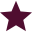 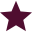 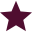 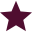 Semaine 11 novembre.
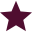 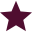 Lundi
Jeudi
Mardi
Vendredi
Mercredi
Collation AM
Fruit
Fruit
Fruit
Fruit
Fruit
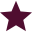 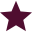 Soupe au poisson et légumes avec tranche de pain naan mariné.
Végé : soupe aux haricots rouges.
Oignons, kale, pois verts, céleris, patates.
Macaronis chinois au bœuf avec légumes.
Végé : macaronis chinois végane.
Céleris, champignons, oignons, ail, haricots verts, sauce hoisin.
Poulet grillé sauce BBQ avec riz et légumes.
Végé : Tofu grillé sauce BBQ avec riz et légumes.
Choux fleurs, carottes, brocolis.
Pâté chinois végane aux lentilles et légumes.
Lentilles vertes, oignons, ail, carottes, pois verts.
Gratin TEX-MEX.
Fromage, orge, mais, brocolis, pois verts
Dîner
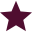 Fruit
Dessert
Fruit
Fruit
Fruit
Fruit
Galettes de son de blé.
Banane, huile, cassonade, lait de vanille, son de blé, farine.
Muffins aux pommes et cannelle.
Pommes, œufs, cannelle, cassonade, margarine végane, farine.
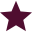 Trempette de yogourt nature avec tranche de pain pita.
Collation PM
Céréales
Tartine à la confiture.
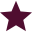